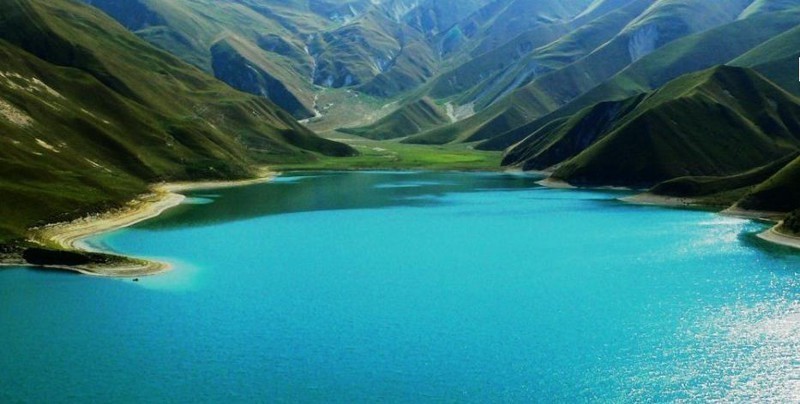 Save our planet!
Presentation is made by 
Tatiana Berezhnaya, 
teacher of English, Rybachie school, 
Alushta, Crimea
New vocabulary
1. To donate (to) – жетвовать, дарить
2. To heal (of) – исцелять от...
3. To get rid of – избавляться от...
4. To save -  экономить, спасать
5. To ban - запрещать
6. To fine for-  штрафовать
7.  Violence - жестокость
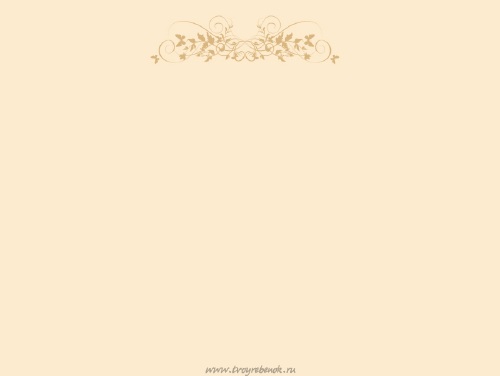 8.  Mercy – милосердие
9.   Compassion -  жалость, сострадание, сочувствие
10. Greed -  жадность
11. Soul – душа
12. Generosity – щедрость
13. To destruct, to destroy – разрушать
14. Charity - благотворительность
“Be the change you wish to see in the world” 
Mahatma Gandhi
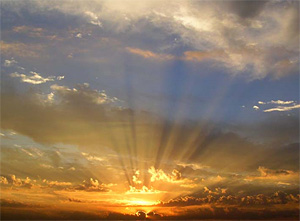 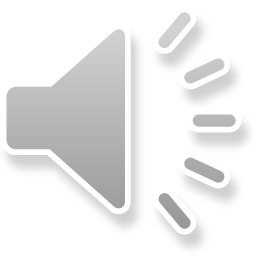 Global issues
Natural disasters
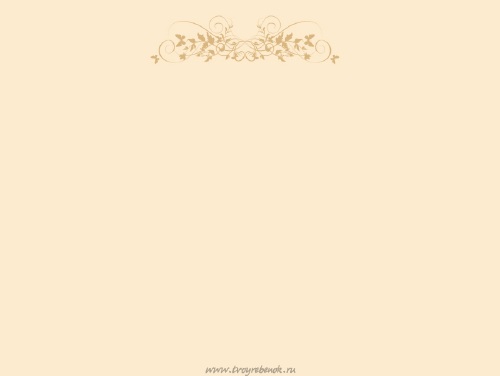 Flood            Drought
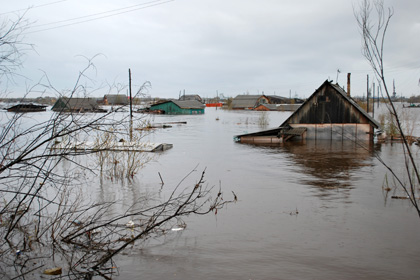 Hurricane       Tornado
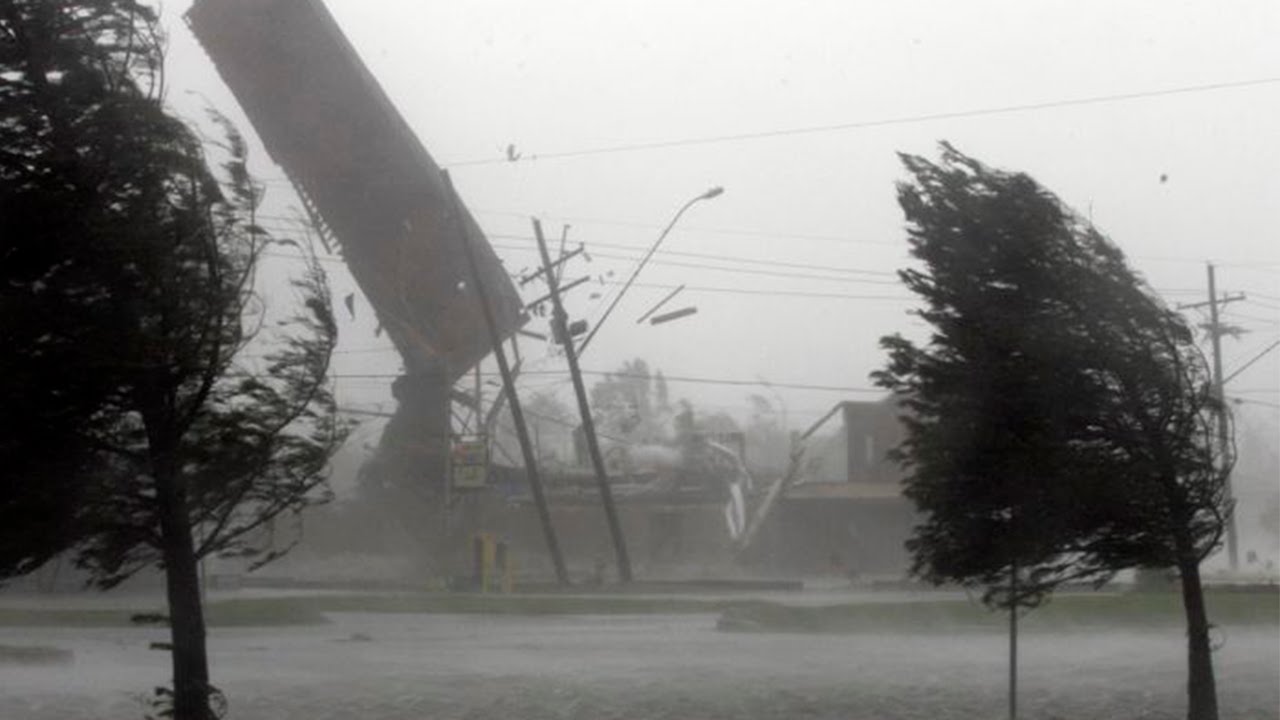 Volcano        Avalanche
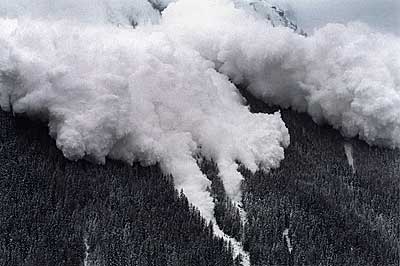 Earthquake     Tsunami
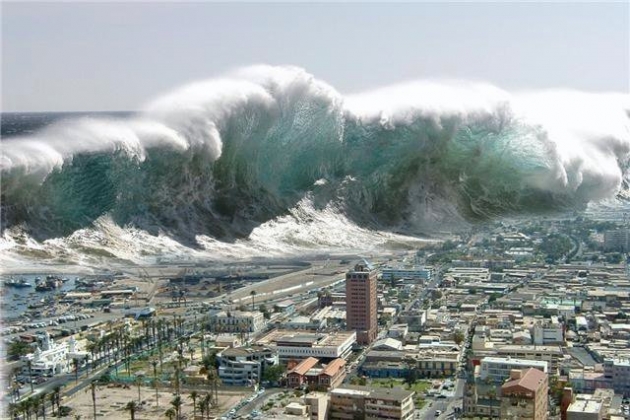 Ecological problems
Global warming
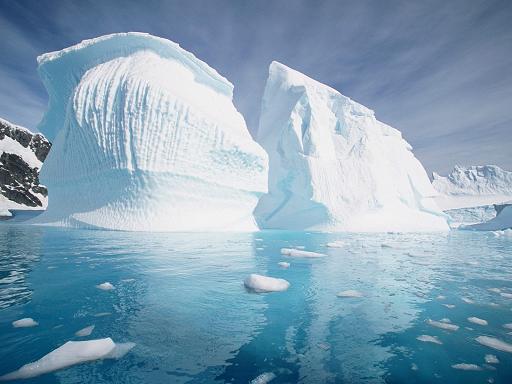 Pollution
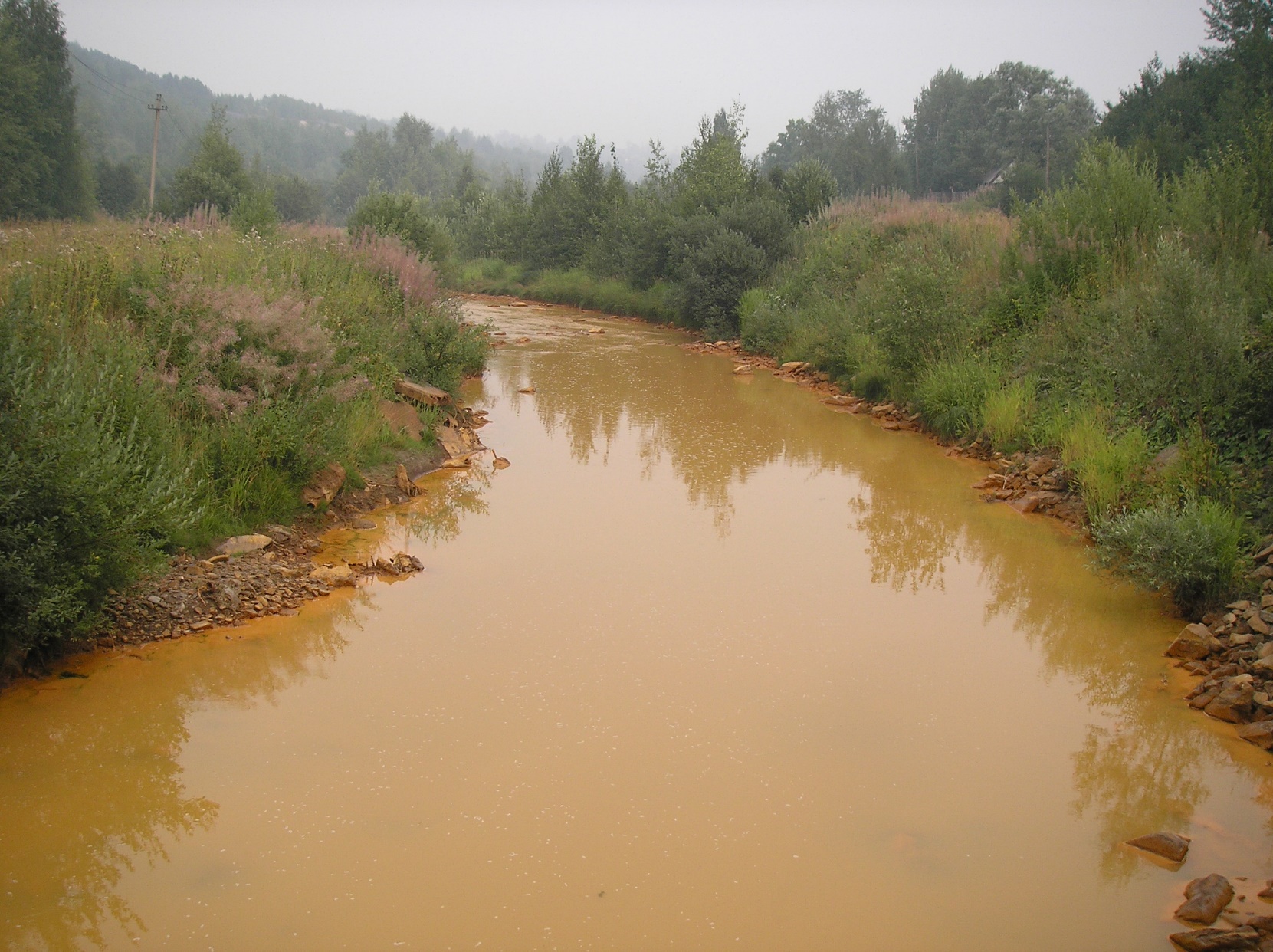 Acid rains       Deforestation
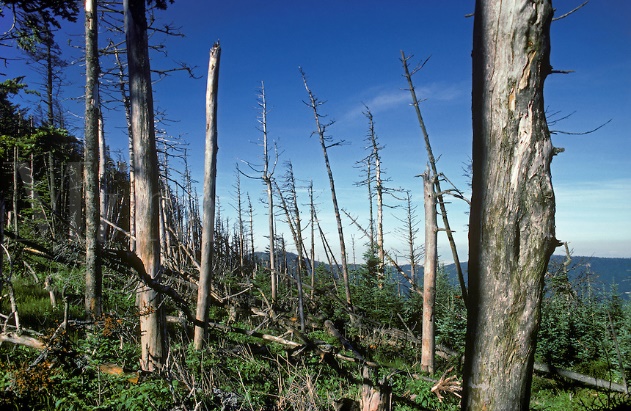 Endangered species
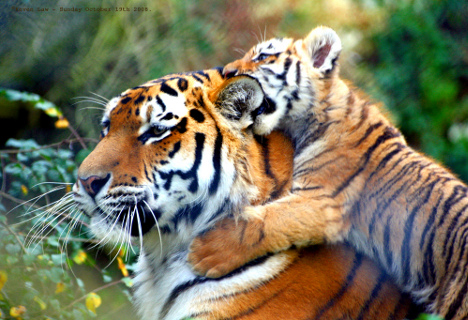 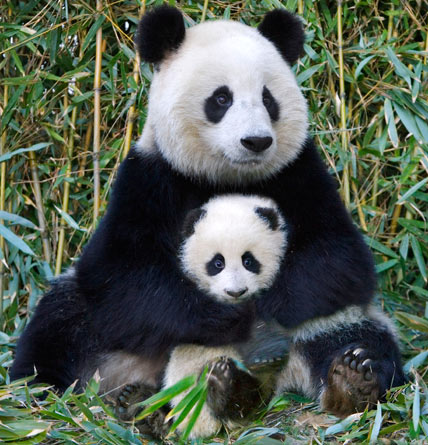 Is it too late for us?...
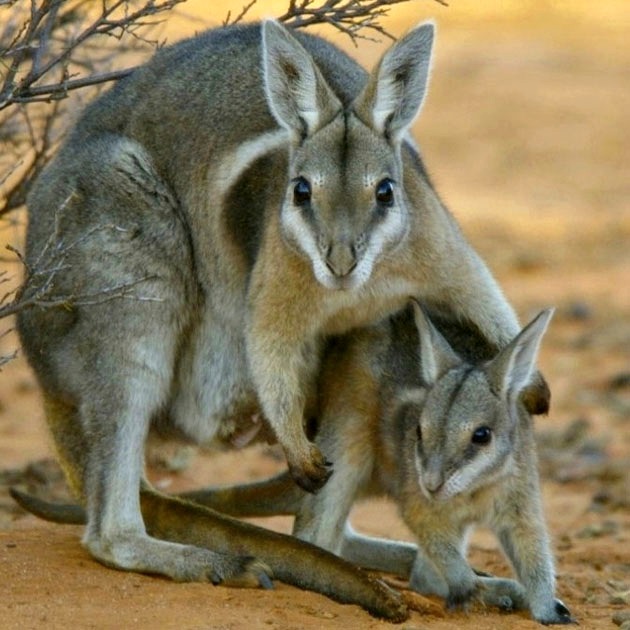 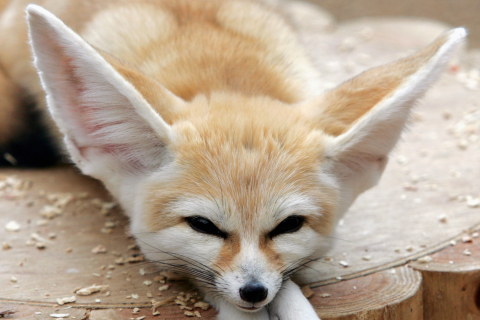 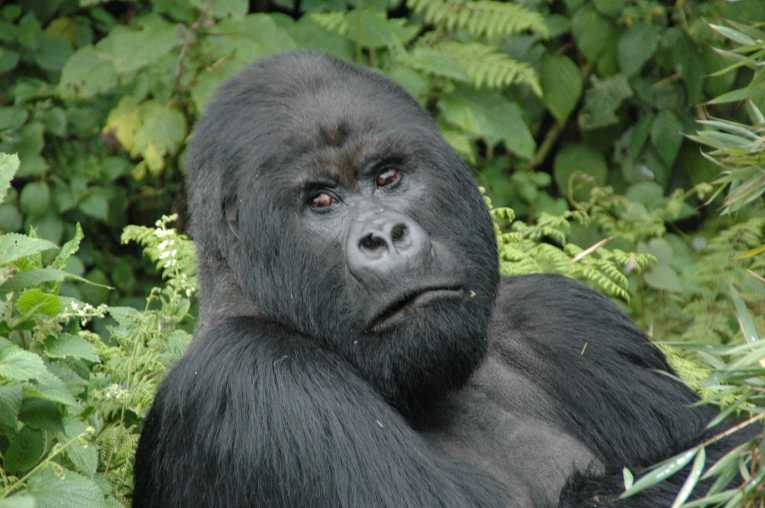 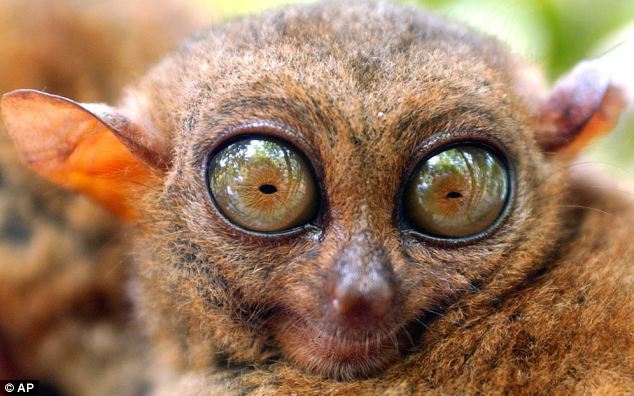 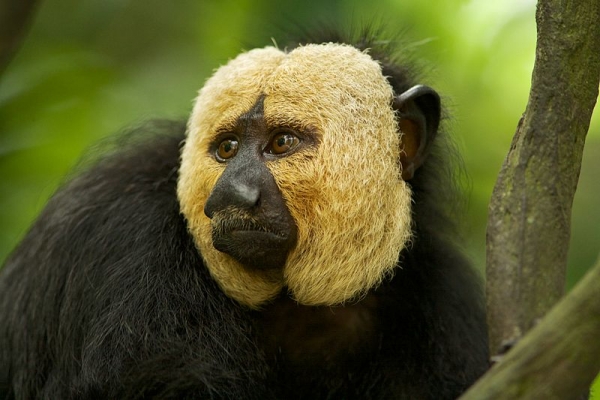 They need our help to survive!our protection…our mercy…our compassion…Stop killing animals until it is too late!!!
Littering
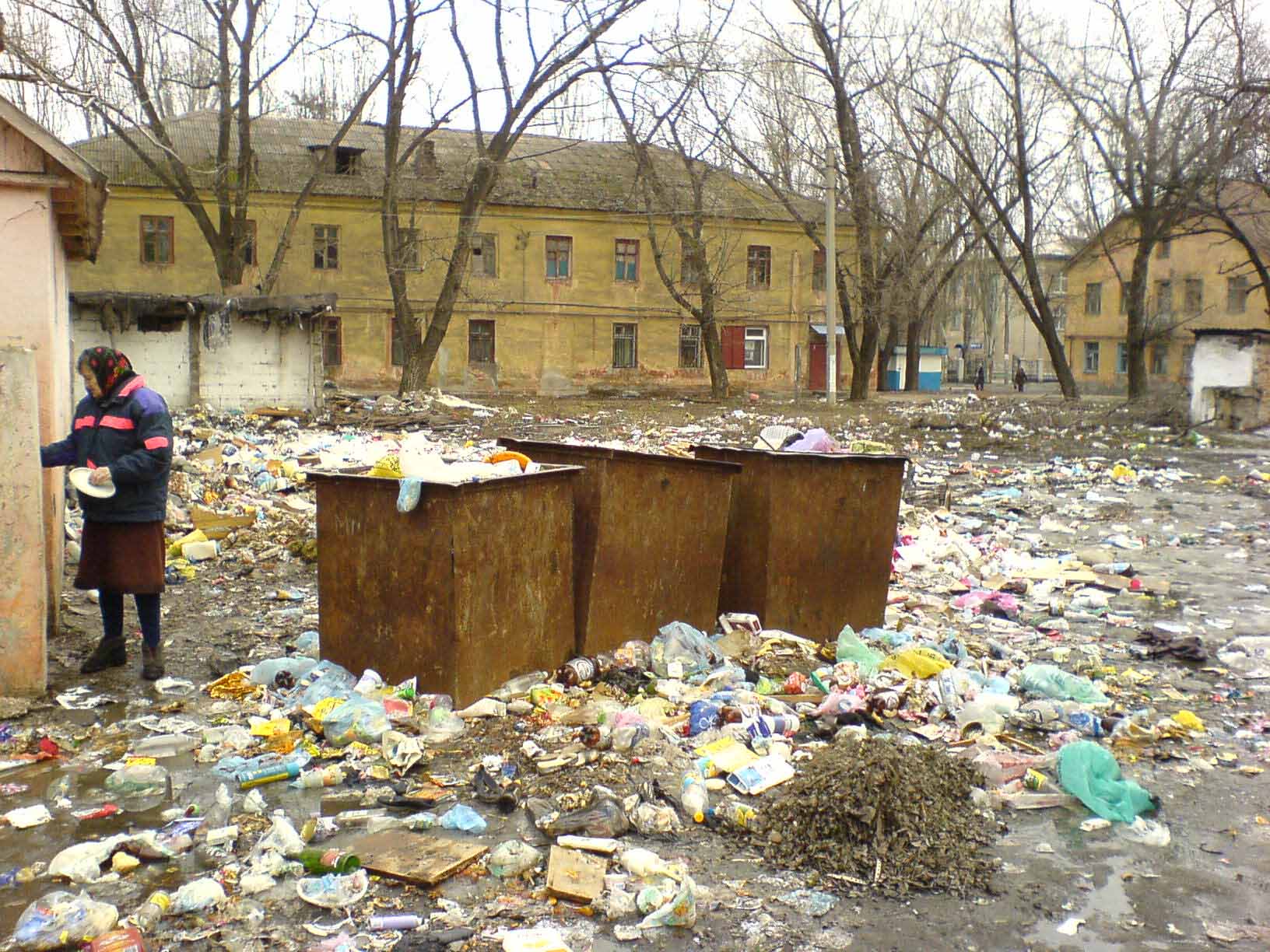 Social problems
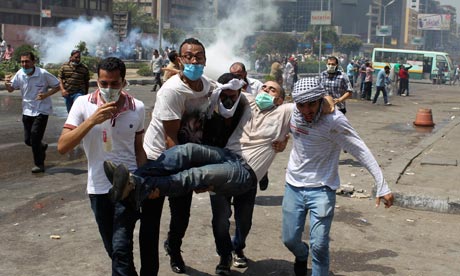 Wars          Terrorism
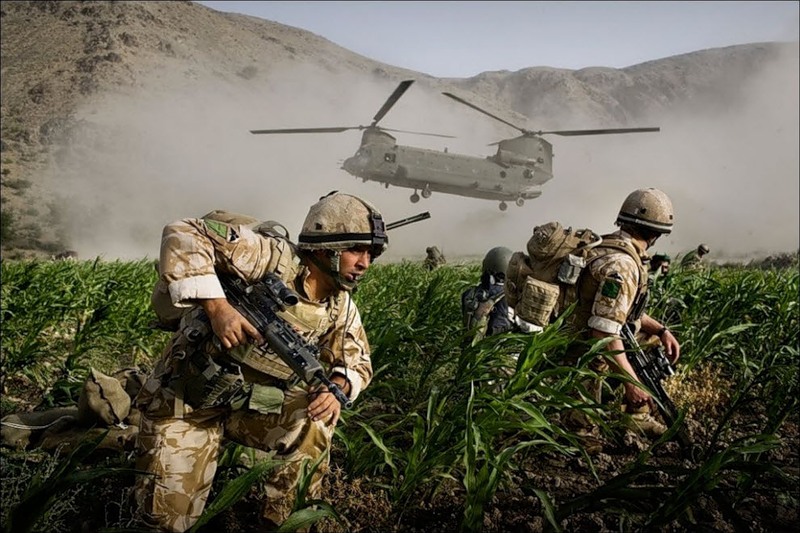 Poverty          Famine
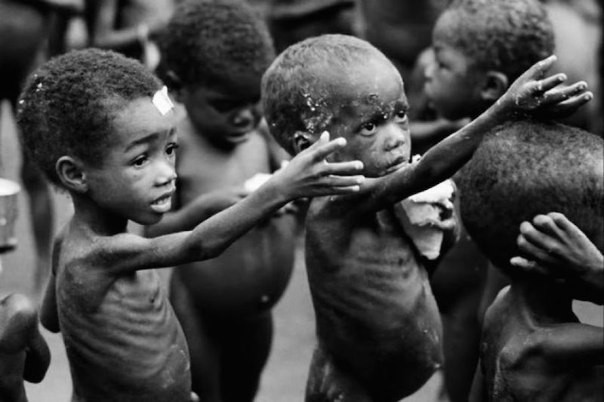 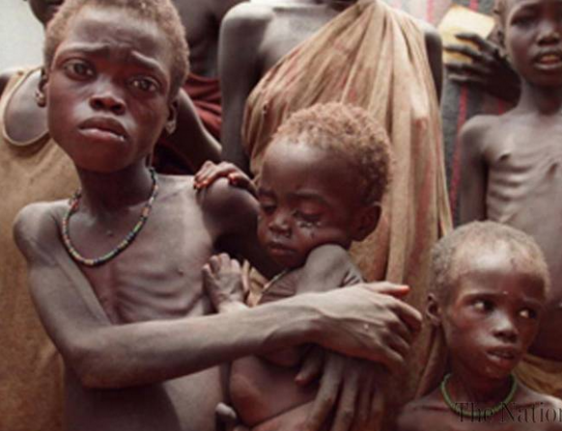 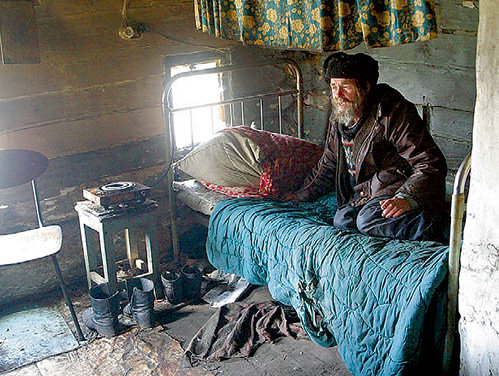 Child labour
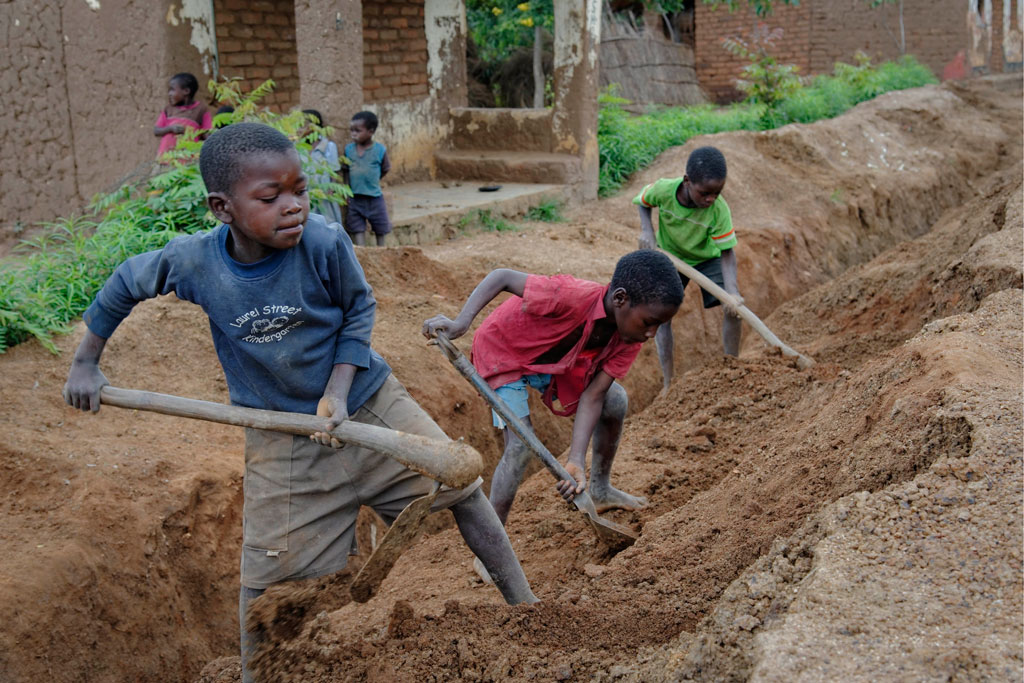 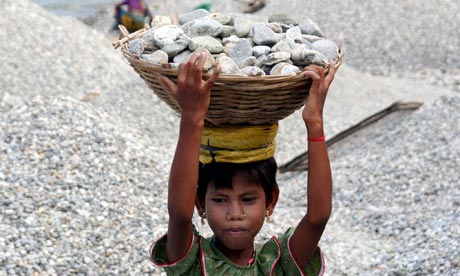 Homelessness
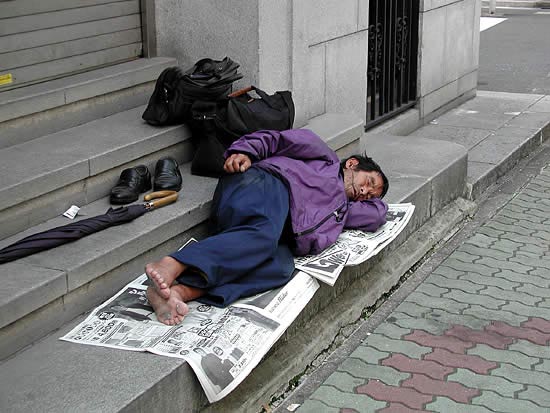 Stop violence!     Stop greed!
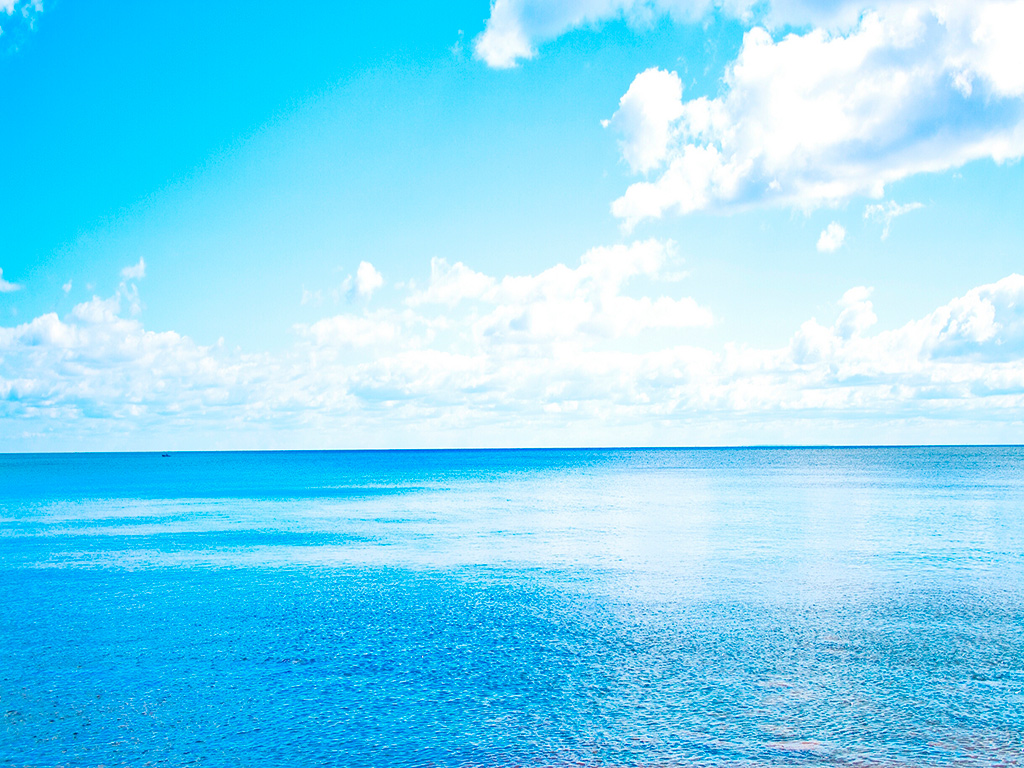 We are on a mission   to save this planet! Let’s go for green!!!
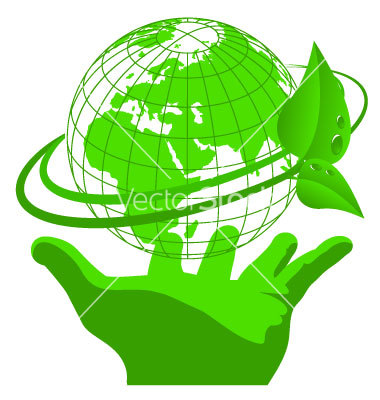 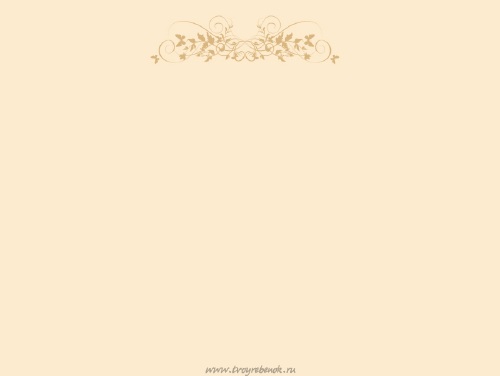 What does it mean to be green?
1)to recycle          paper, metal, glass, plastic, wastes 2)to reduce         pollution, traffic, packaging, lettering 3)to reuse           bottles, cans, lids, clothes, plastic bags 4)to save            water, energy, gas, oil, electricity 5)to ban and     fine for            hunting, cutting down trees, littering, pollution 6)to donate  to   animals in danger, people in poverty
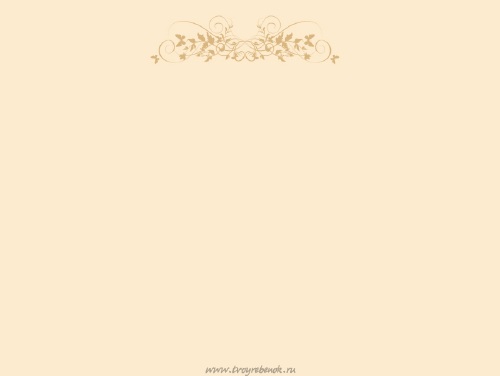 The future of our planet is in our hands!
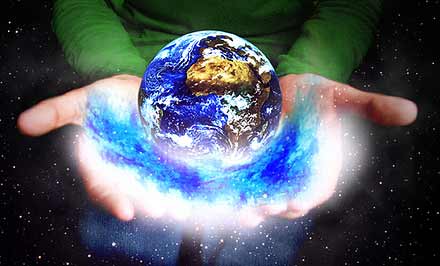 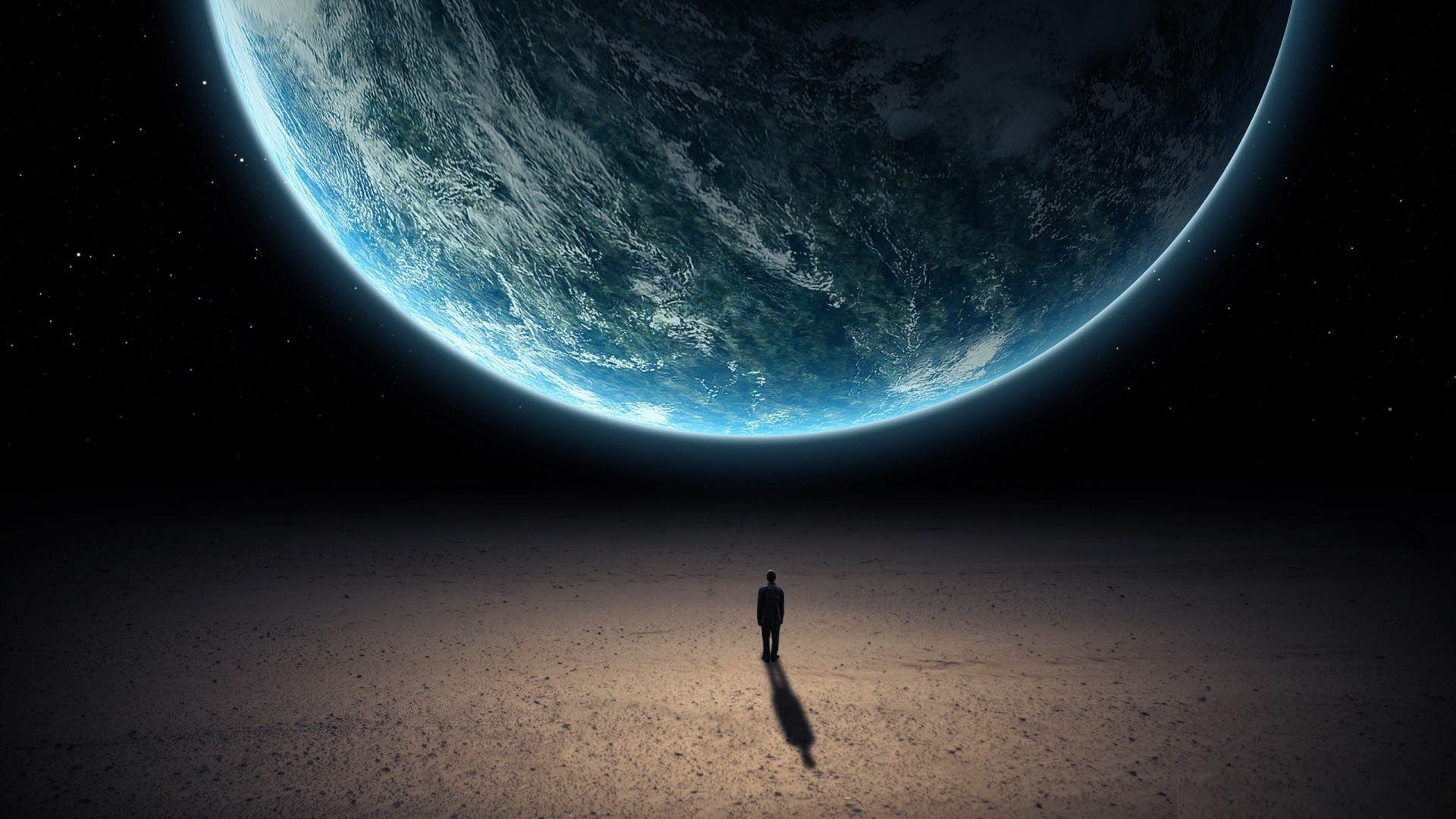 the end